সবাইকে স্বাগতম
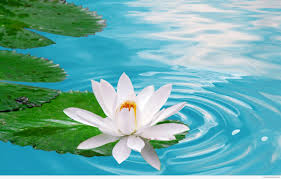 শিক্ষক পরিচিতি
মোঃ ফজলুল হক(৪৩২) 
               সহকারি শিক্ষক,
শহীদ আলাউদ্দিন উচ্চ বিদ্যালয়,
মির্জাপুর,পাকুন্দিয়া,কিশোরগঞ্জ।
ই-মেইলঃhaquefazlul261296@gmail.com
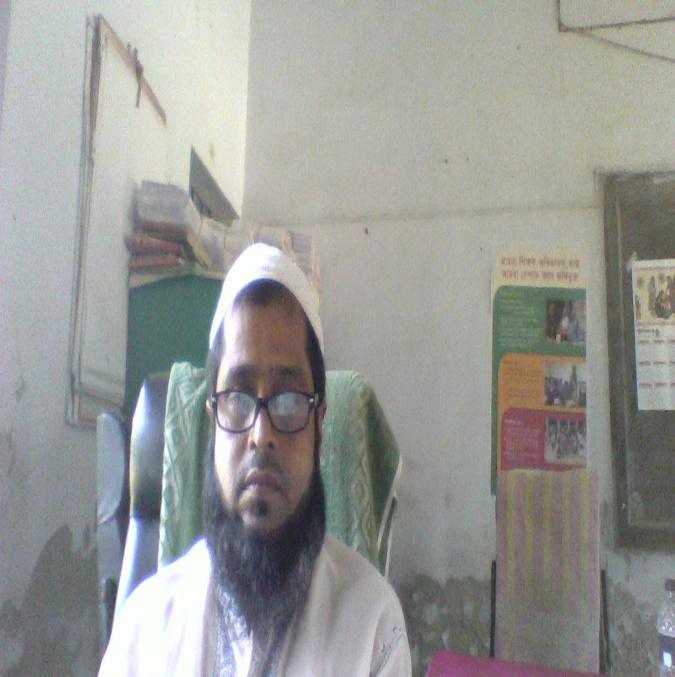 পাঠ পরিচিতি
শ্রেণীঃ   নবম
বিষয়ঃ  কৃষি শিক্ষা 
অধ্যায়ঃ চতুর্থ 
সময়ঃ   5০মিনিট
চল,এবার একটি ভিডিও দেখি
চল,আমরা ছবি দেখি।
মাছ চাষের জন্য পুকুর প্রস্তুতকরণ
এই পাঠ শেষে শিক্ষার্থীরা......।
১)পুকুর প্রস্তুতির ধাপগুলো বলতে পারবে।
২)পুকুর প্রস্তুতির প্রয়োজ়নীয়তা ব্যাখ্যা করতে পারবে।
৩)পুকুরে প্রাকৃতিক খাদ্যের উপস্থিতি চিহ্নিত করতে পারবে।
পুকুরের আগাছা দমন
রাক্ষুসে ও অচাষযোগ্য মাছ দূরীকরণ
পুকুরে চুন প্রয়োগ
পুকুরে প্রাকৃতিক খাদ্য পরীক্ষা
গ্লাস পরীক্ষা
সেকিডিক্স পরীক্ষা
দলীয় কাজ
পুকুর গ্রুপঃ পুকুর প্রস্তুত করার ধাপগুলো লেখ।
পানি গ্রুপঃপুকুরে প্রাকৃতিক খাদ্য পরীক্ষার বিবরন লেখ।
মাছ গ্রুপঃরাক্ষুসে মাছ নিধনের উপায় ব্যাখ্যা কর
মূল্যায়ন
১) পুকুর প্রস্তুতকরন কি ?২) পুকুর প্রস্তুতির সাথে সাথে মাছ ছাড়া উচিত নয় কেন ?৩) পুকুরে কি কি রাসায়নিক সার ব্যবহার করা হয় ?
বাড়ির কাজ
মাছ চাষের জন্য পুকুর প্রস্তুতকরণ
   গুরুত্বপূর্ণ কেন ব্যাখ্যা কর ?
ধন্যবাদ সবাইকে
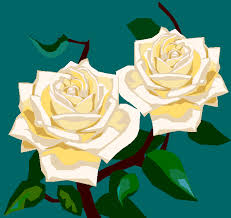 আস্ সালামো ওয়ালাইকুম ওয়া রাঃ